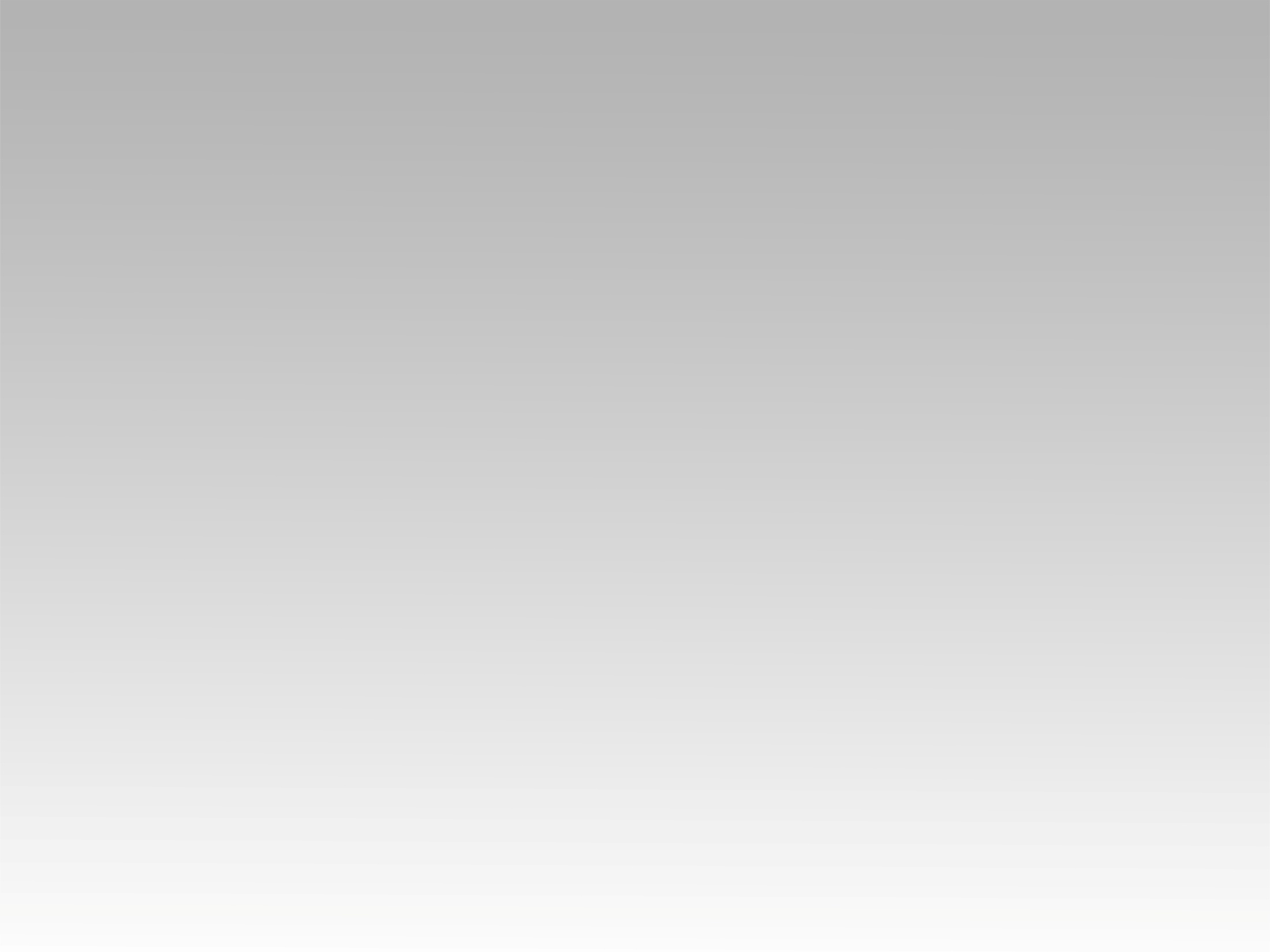 ترنيمة
أسجد لك أمجدك
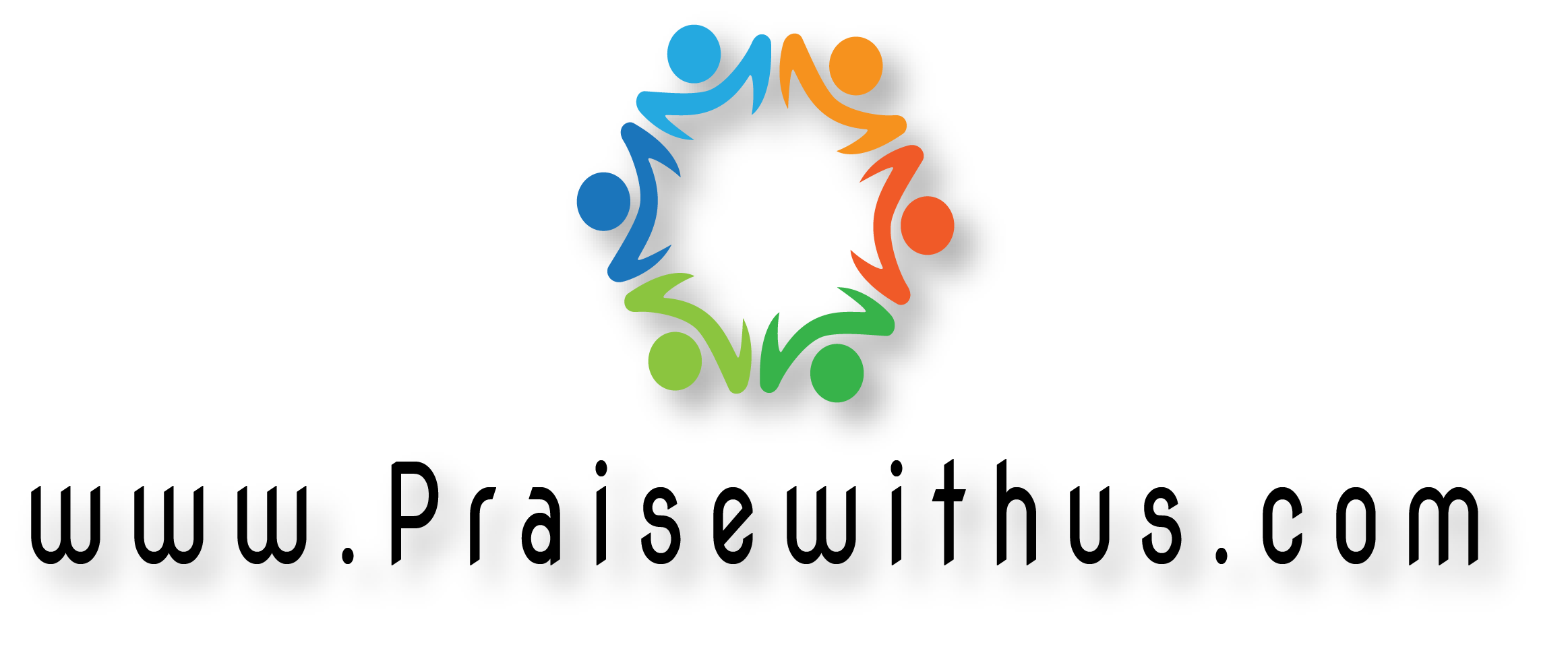 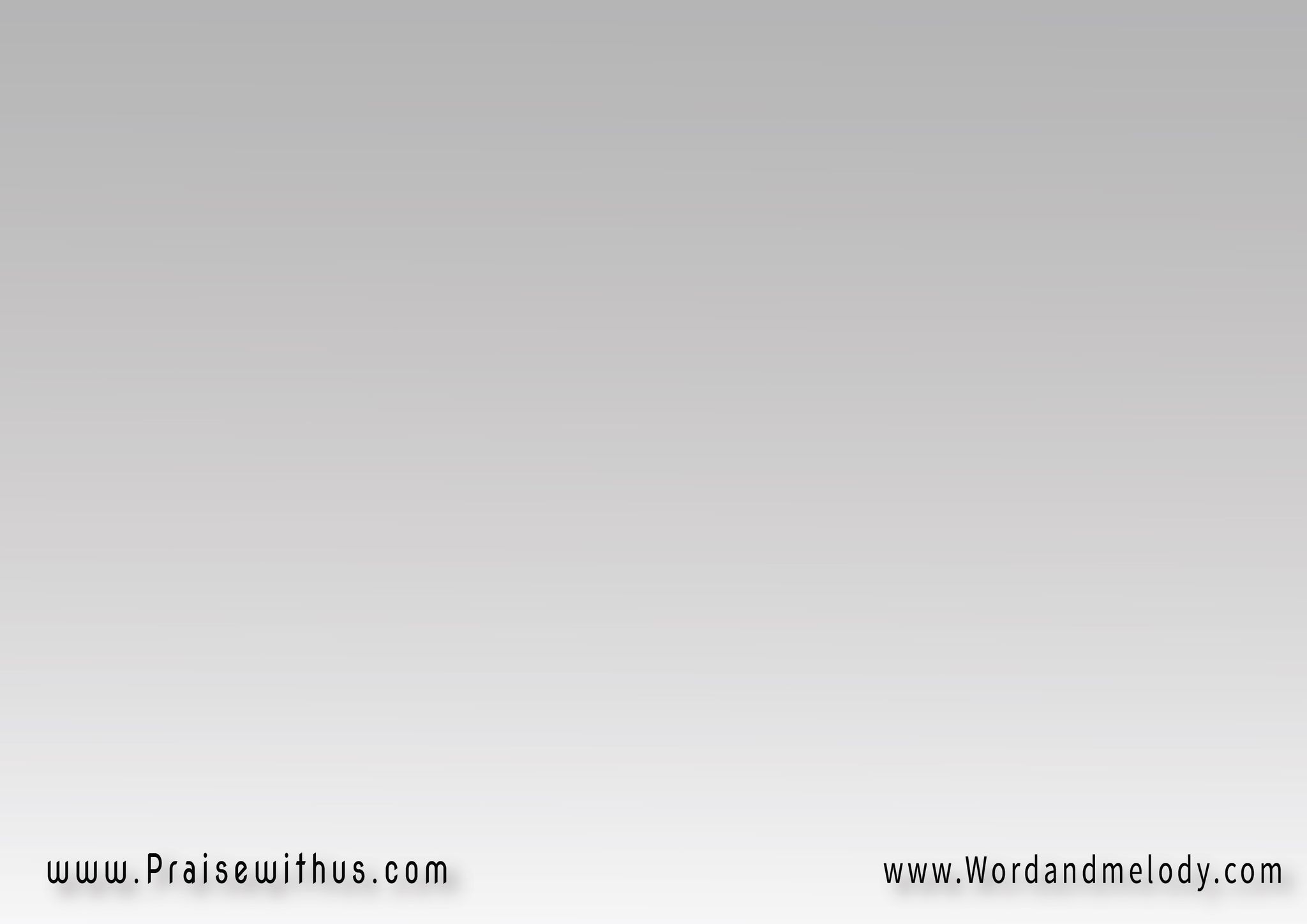 1-
أسجد لك أمجدك
وأعبدك ملك الملوك 
أنت سيدي أخضع لك
وأطيعك إنني لك
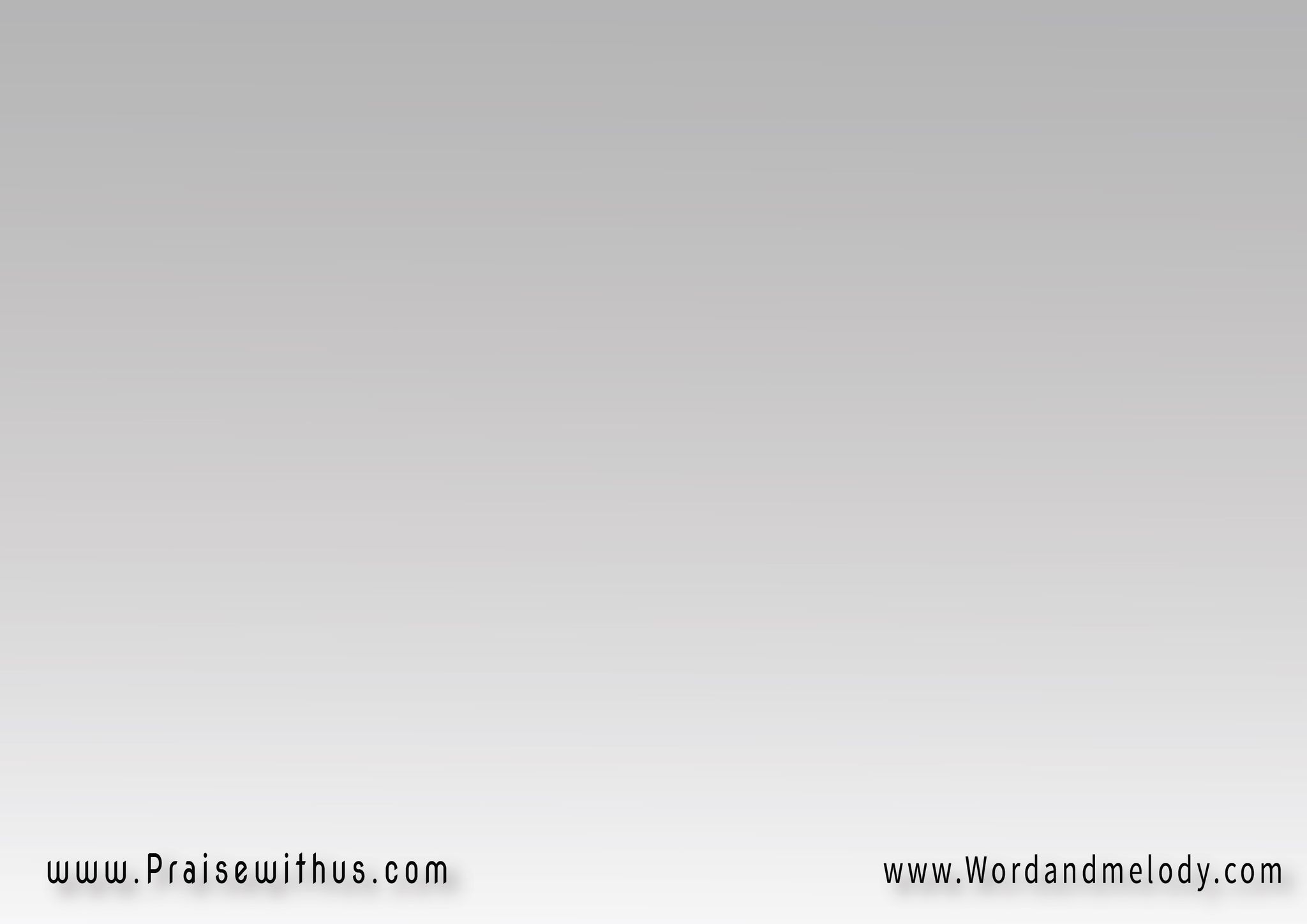 2-
هللويا هللويا
هللويا هللويا
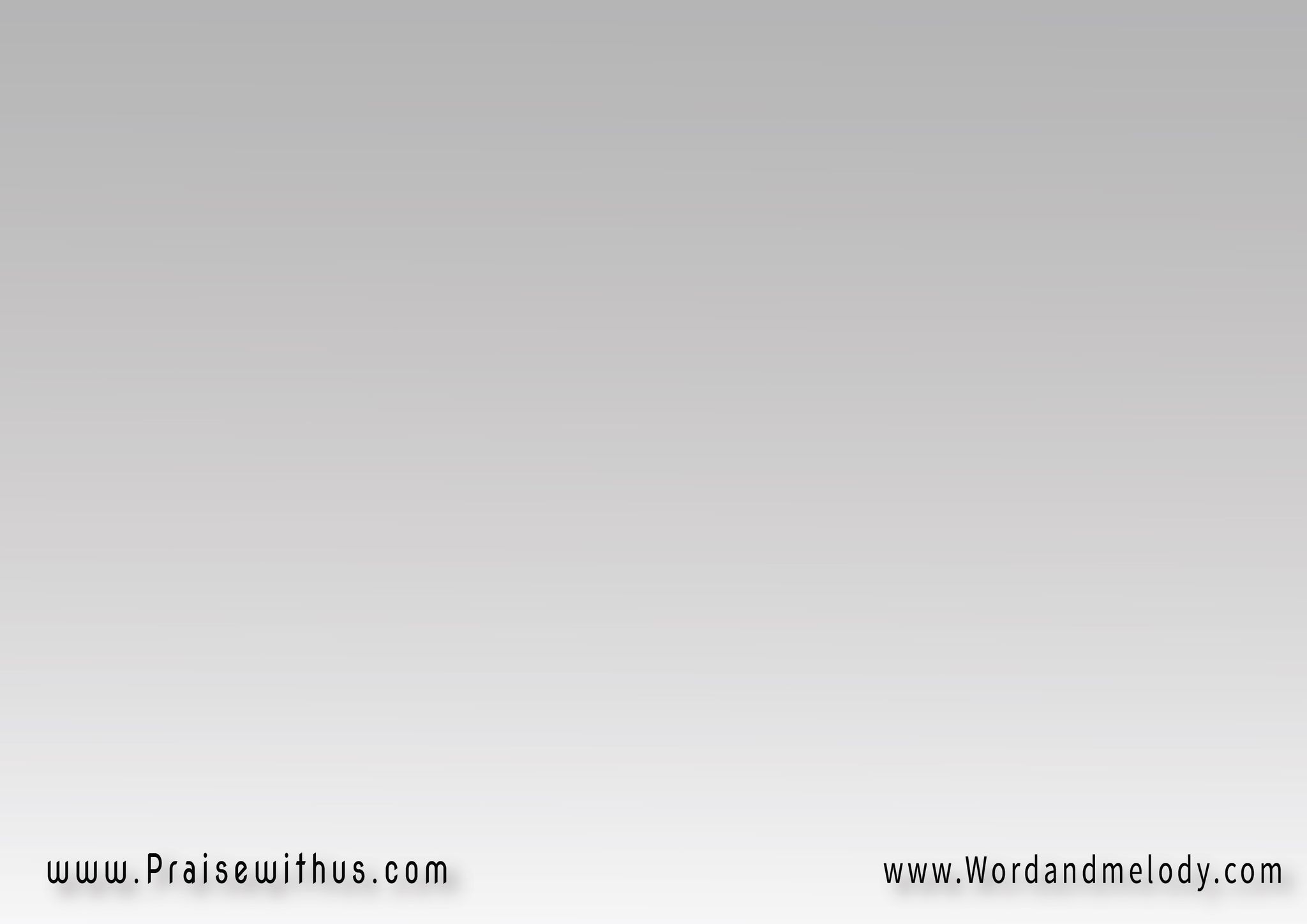 3-
أحب يسوع أحب يسوع
أحب يسوع أحب يسوع
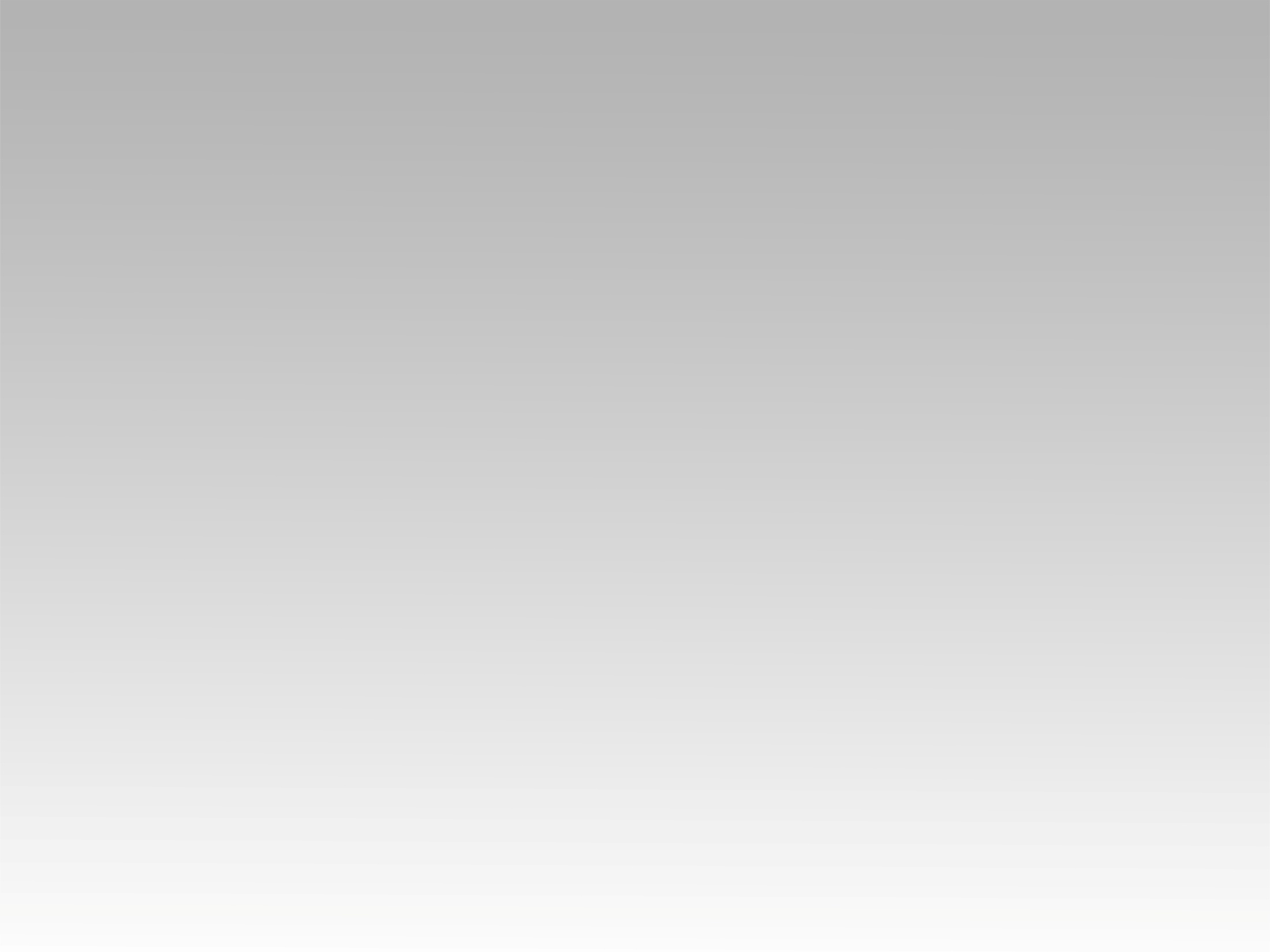 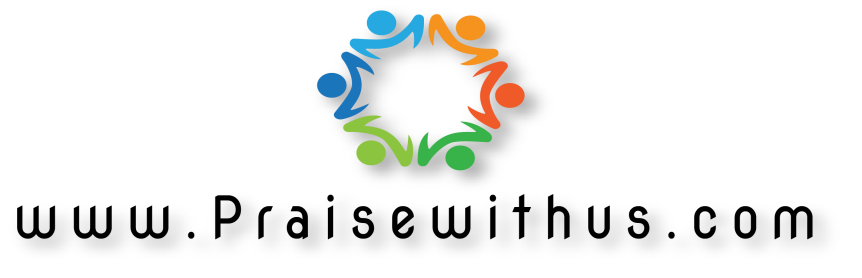